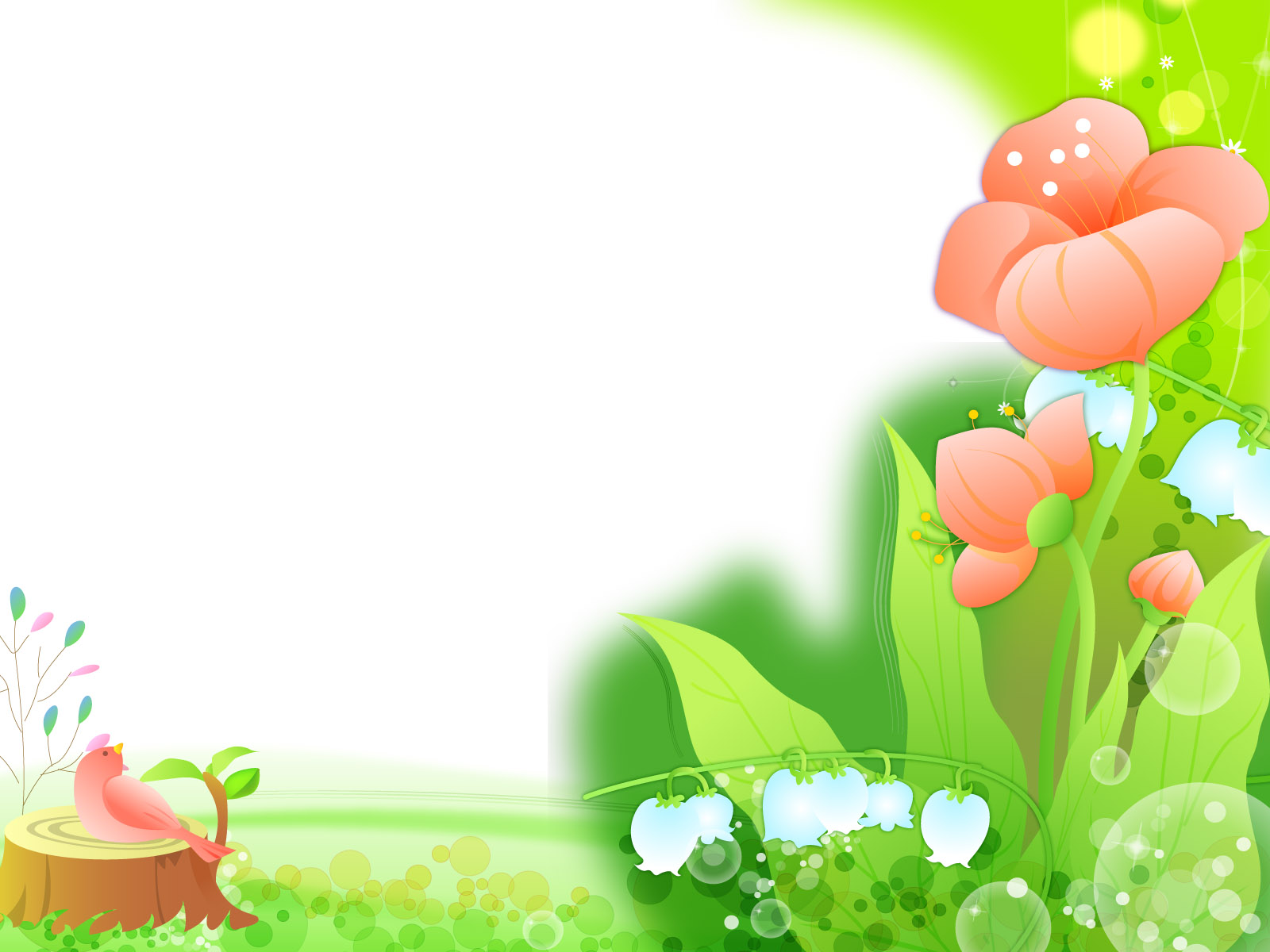 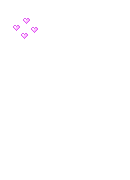 TRƯỜNG THCS GIANG BIÊN
Nhiệt liệt chào mừng các thầy cô 
về dự giờ lớp 7A
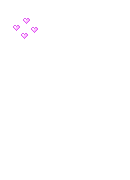 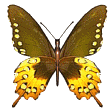 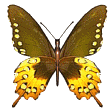 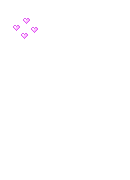 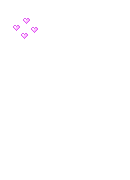 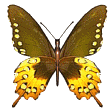 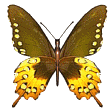 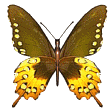 Giáo viên: Đàm Thị Bích Ngọc
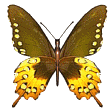 TRÒ CHƠI  
ĐI TÌM ẨN SỐ
ĐI TÌM ẨN SỐ
LUẬT CHƠI
1
2
Ộ
T
Đ
T
M
N
Ó
H
N
M
N
G
Ò
H
H
N
N
I
Ó
Ữ
Ư
M
Ơ
Ỏ
N
I
G
Ắ
I
À
A
Đ
G
S
I
B
A
C
P
Ể
M
Ư
N
U
Ồ
N
H
Ớ
3
G
C
Ế
N
Ồ
I
Đ
Y
I
N
G
H
G
Á
Ế
G
4
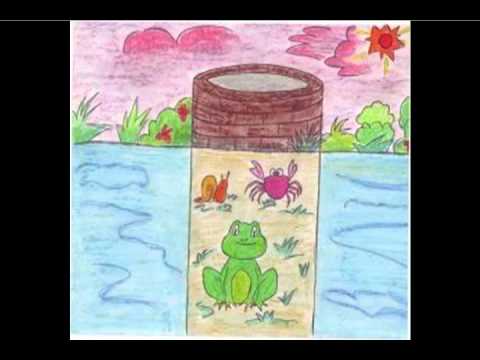 Bạn hãy lắng nghe đoạn nhạc sau và tìm thành ngữ 
có trong đoạn nhạc đó?
Bức tranh này gọi cho bạn liên tưởng đến câu thành ngữ nào?
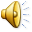 Bạn hãy lắng nghe đoạn nhạc sau và tìm thành ngữ 
có trong đoạn nhạc đó?
Tìm thành ngữ trong những câu thơ sau?
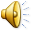 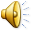 Đ
Ó
M
Ò
N
Ó
M
Ỏ
I
I
Đ
I
TIẾT  55
ĐIỆP NGỮ
Trên đường hành quân xa
      Dừng chân bên xóm nhỏ
      Tiếng gà ai nhảy ổ
      Cục…cục tác, cục ta
	          xao động nắng trưa
		      bàn chân đỡ mỏi
                gọi về tuổi thơ.
			( Xuân Quỳnh )
Từ “nghe” được lặp lại 3 lần
=> Tác dụng: Nhấn mạnh cảm xúc của người chiến sĩ khi nghe thấy âm thanh tiếng gà .
Nghe
Nghe
Nghe
b. Cháu chiến đấu hôm nay
         lòng yêu Tổ quốc
         xóm làng thân thuộc
     Bà ơi cũng     bà
		tiếng gà cục tác 
     Ổ trứng hồng tuổi thơ.
                   ( Xuân Quỳnh )
Từ “vì” được lặp lại 4 lần
Vì
Vì
=> Tác dụng: Khẳng định mục đích chiến đấu cao cả của người chiến sĩ.
vì
Vì
Cách lặp lại từ, ngữ
HÌNH THỨC
Từ, ngữ lặp lại gọi là điệp ngữ.
ĐIỆP NGỮ
Lặp một từ
CẤU TẠO
Lặp một ngữ
Lặp một câu
Nhấn mạnh,làm nổi bật ý
TÁC DỤNG
khẳng định, gây cảm 
xúc mạnh.
Đọc kĩ hai đoạn văn sau:
Đoạn 1: “Tre giữ làng, giữ nước, giữ mái nhà tranh, giữ đồng lúa chín. Tre hi sinh để bảo vệ con người...”
Đoạn 2: “Phía sau nhà em có một mảnh vườn. Mảnh vườn ở phía sau nhà em, em trồng rất nhiều loài hoa. Em trồng hoa cúc. Em trồng hoa thược dược …”
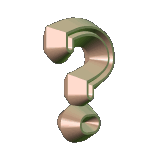 Có ý kiến cho rằng : hai đoạn văn đều sử dụng điệp ngữ . Em có đồng ý với ý kiến đó không ? Vì sao ?
Thảo luận nhóm lớn.
Thời gian : 3 phút 
-  Đại diện nhóm trình bày.
Đoạn 1: “             làng,       nước, 	mái nhà tranh,     đồng lúa chín.     hi sinh để bảo vệ con người.
Tre  giữ
Đoạn 2: “			có một	               .                 ở              	                 , 		rất nhiều loài hoa.            hoa cúc. 	      hoa thược dược. …”
giữ
Phía sau nhà em
giữ
giữ
mảnh vườn
Mảnh vườn
Tre
em trồng
phía sau nhà em
Em trồng
Em trồng
- Nhấn mạnh, khẳng đinh vai trò của cây tre.
- Câu văn rườm rà, nặng nề, tối nghĩa.
- Do vô ý, năng lực diễn đạt yếu.
- Được dùng có chủ ý.
Phép điệp ngữ
Lỗi  lặp
Đoạn 2: “Phía sau nhà em có một mảnh vườn. Mảnh vườn ở phía sau nhà em, em trồng rất nhiều loài hoa. Em trồng hoa cúc. Em trồng hoa thược dược. …”
Hướng khắc phục: 
Cách 1: Bỏ từ lặp.
Cách 2: Thay thế bằng từ, cụm từ có nghĩa tương đương
Bài tập 2 : Đọc bài ca dao sau :   
Bà già đi chợ cầu Đông
Bói xem một quẻ lấy chồng lợi chăng
 Thầy bói gieo quẻ nói rằng
Lợi thì có lợi nhưng răng chẳng còn
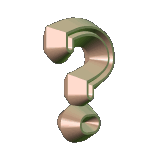 Từ “Lợi” được lặp lại ở bài ca dao có phải phép điệp ngữ không? Vì sao?
a. (…) Nghe xao động nắng trưa
           Nghe bàn chân đỡ mỏi
           Nghe gọi về tuổi thơ
                                  (Xuân Quỳnh)
Điệp ngữ cách quãng
b.   Anh đã tìm em, rất lâu, rất lâu
     Cô gái ở Thạch Kim, Thạch Nhọn
     Khăn xanh, khăn xanh phơi đầy lán sớm
     Giấy sách mở tung trắng cả rừng chiều
                              ( Phạm Tiến Duật)
Điệp ngữ nối tiếp
c. Cùng trông lại mà cũng chẳng thấy
    Thấy xanh xanh những mấy ngàn dâu
    Ngàn dâu xanh ngắt một màu
    Lòng chàng ý thiếp ai sầu hơn ai?
                           (Đoàn Thị Điểm(?))
Điệp ngữ chuyển tiếp
 ( Điệp ngữ vòng )
LUYỆN TẬP
Bài tập 1: Tìm điệp ngữ và cho biết dạng điệp ngữ trong những đoạn trích sau đây?
1/ 			Người ta đi cấy lấy công
    		Tôi nay đi cấy còn trông nhiều bề
 			Trông trời ,trông đất , trông mây
     	Trông mưa, trông nắng, trông ngày, trông đêm.
			Trông cho chân cứng đá mềm
		Trời êm, biển lặng mới yên tấm lòng. 
                                                      (Ca dao )
2/		Trong đầm gì đẹp bằng sen
	Lá xanh bông trắng lại chen nhị vàng
		Nhị vàng bông trắng lá xanh
	Gần bùn mà chẳng hôi tanh mùi bùn
					(Ca dao)
3/ Một dân tộc đã gan góc chống ách nô lệ của Pháp hơn tám mươi năm nay, một dân tộc đã gan góc đứng về phe Đồng minh chống phát xít mấy năm nay, dân tộc đó phải được tự do ! Dân tộc đó phải được độc lập.  ( Hồ Chí Minh )
Đáp án:
1/		Người ta đi cấy lấy công
    	Tôi nay đi cấy còn trông nhiều bề
 		Trông trời ,trông đất , trông mây
     Trông mưa, trông nắng, trông ngày, trông đêm.
		Trông cho chân cứng đá mềm
	Trời êm, biển lặng mới yên tấm lòng. 
                                                      (Ca dao )
Điệp ngữ------Dạng
 Trông (1 đ)     cách quãng (1 đ)
2/	Trong đầm gì đẹp bằng sen
     Lá xanh bông trắng lại chen nhị vàng
	Nhị vàng bông trắng lá xanh
     Gần bùn mà chẳng hôi tanh mùi bùn
		(Ca dao)
Điệp ngữ ---------- Dạng 
+ Lá xanh (1 đ).
+ Bông trắng. (1 đ)
+ Nhị vàng. (1 đ)
cách quãng (1 đ)
chuyển tiếp (1 đ)
3/ Một dân tộc đã gan góc chống ách nô lệ của Pháp hơn tám mươi năm nay, một dân tộc đã gan góc đứng về phe Đồng minh chống phát xít mấy năm nay, dân tộc đó phải được tự do ! Dân tộc đó phải được độc lập. 
              ( Hồ Chí Minh )
Điệp ngữ -------- Dạng 
+ Một dân tộc
đã gan góc (1 đ)
+Dân tộc đó (1 đ)
cách quãng (1 đ)
Bài tập 2: Tìm và phân tích giá trị biểu đạt của điệp ngữ trong hai câu thơ sau.
                  “…Cảnh khuya như vẽ người chưa ngủ
                   Chưa ngủ vì lo nỗi nước nhà …”
( Cảnh khuya – Hồ Chí Minh )
“…Cảnh khuya như vẽ người chưa ngủ
                   Chưa ngủ vì lo nỗi nước nhà …”
                                                  (Cảnh khuya – Hồ Chí Minh )
Điệp ngữ: Chưa ngủ; Dạng điệp ngữ chuyển tiếp.
Tác dụng:
	+ Điệp ngữ”chưa ngủ” như một bản lề khép-mở hai phía tâm trạng trong cảm xúc của nhà thơ : yêu thiên nhiên và lo việc nước. 
	+ Hai nét tâm trạng ấy cho thấy vẻ đẹp tâm hồn chiến sĩ- thi sĩ hòa hợp, thống nhất trong con người Chủ tịch Hồ Chí Minh.
	+ Việc sử dụng điệp ngữ chuyển tiếp ở câu thơ còn  gợi hình dung về những đêm không ngủ, lo lắng cho nhân dân, cho đất nước trong suốt cuộc đời của Bác kính yêu.
TRÌNH TỰ CÁC BƯỚC LÀM BÀI CẢM THỤ
Bước 1: Đọc kĩ ngữ liệu, xác định nội dung chủ yếu
Bước 2: Xác định điệp ngữ và dạng điệp ngữ
Bước 3: Nêu hiệu quả của điệp ngữ trong việc biểu đạt tư tưởng, tình cảm của nhà văn hoặc tạo cảm xúc cho người đọc.
Bước 4: sắp xếp ý và trình bày(có thể gạch ý hoặc viết thành đoạn văn)
HƯỚNG DẪN VỀ NHÀ
Học bài.
Làm các bài tập sách giáo khoa.
Chuẩn bị nhóm:
- Nhóm 1+2: Phát biểu cảm nghĩ về bài thơ 
	“ Cảnh khuya” của Hồ Chí Minh.
- Nhóm 3+4: Phát biểu cảm nghĩ về bài thơ 
	“ Rằm tháng giêng” của Hồ Chí Minh
LUẬT CHƠI
- Có 4 ô chữ hàng ngang, mỗi ô chữ là một ẩn số. Người chơi, nghe gợi ý và tìm câu trả lời.
- Trả lời đúng ô chữ, bạn sẽ nhận được một phần quà. Đồng thời bạn cũng mở được những kí tự gợi ý từ chìa khóa.
* Lưu ý : Thời gian suy nghĩ cho mỗi câu hỏi là 5 giây, hết 5 giây người chơi không có đáp án, quyền trả lời sẽ dành cho bạn khác.
- Hết 4 ô chữ hàng ngang, bạn được quyền trả lời từ chìa khóa. Trả lời đúng, bạn sẽ nhận được gấp đôi phần quà.